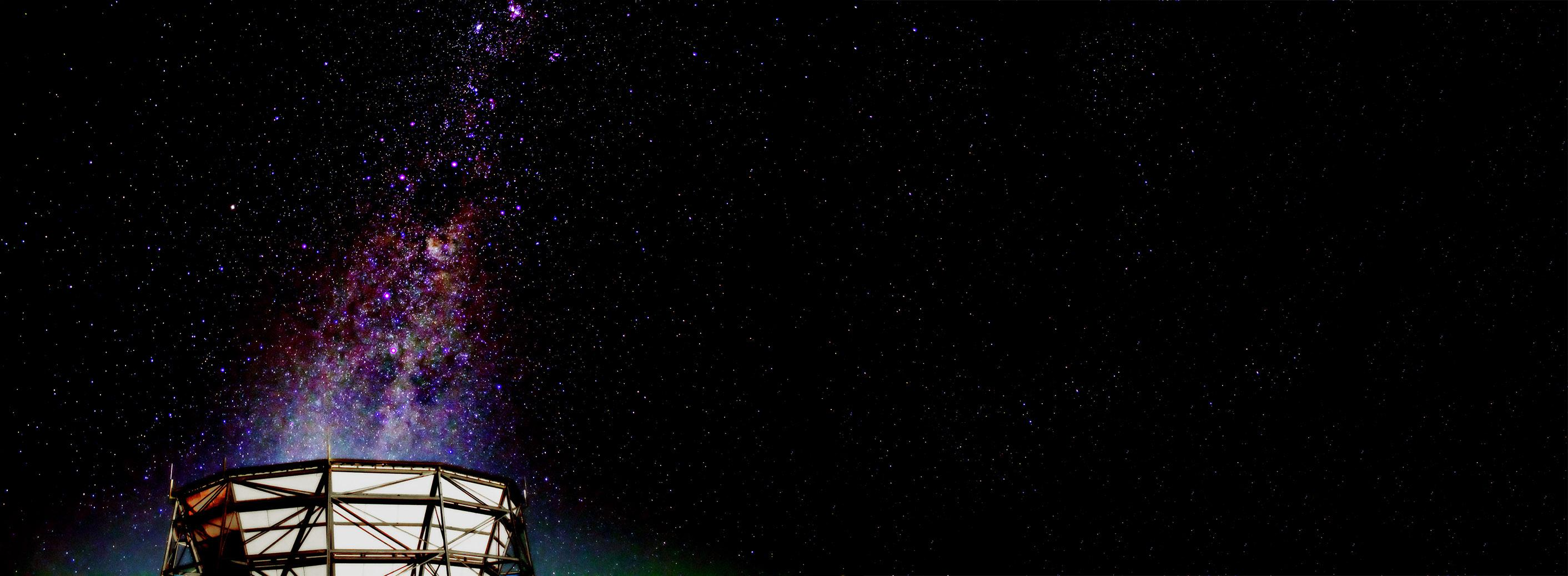 A Blind Search for Transients in ACT Data
Emily Biermann, Yaqiong Li, Arthur Kosowsky, Sigurd Naess, and the ACT Collaboration
act.princeton.edu
[Speaker Notes: Today I am going to be talking about searching for astrophysical transient events using ACT millimeter wavelength data. This brand new topic of research in astrophysics as CMB searches have only recently acquired the resolution necessary to pick up these events, opening the transient sky to a never before seen frequency band.]
Collaborators
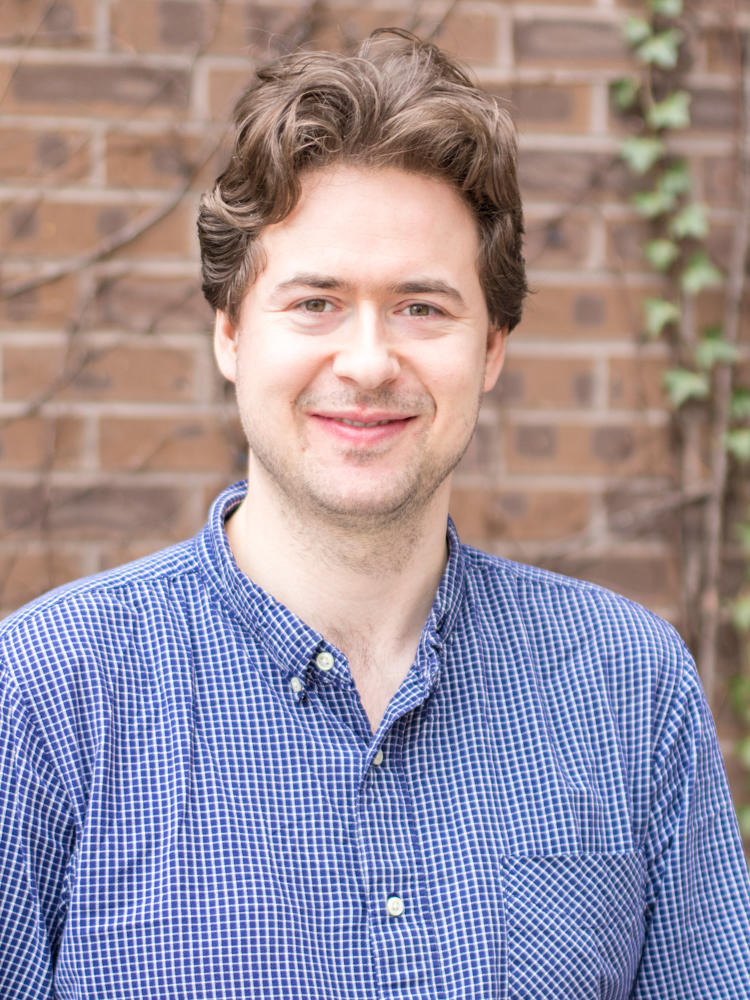 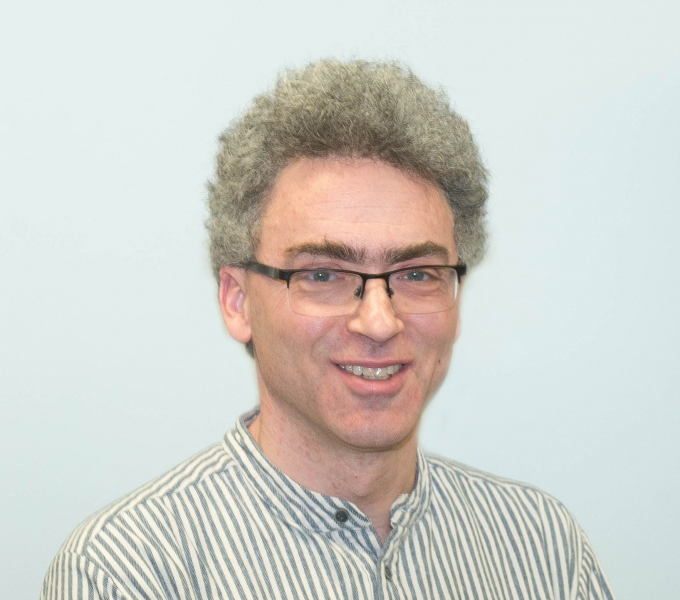 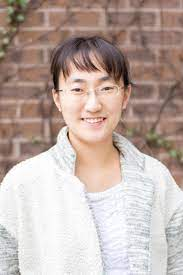 Arthur Kosowsky
University of Pittsburgh
Sigurd Naess
Universitetet i Oslo, Norway
Yaqiong Li
Cornell University
Emily Biermann
University of Pittsburgh
[Speaker Notes: Before I begin I’d like to acknowledge my collaborators, Yaqiong Li, Sigurd Naess, and Arthur Kosowsky. I am speaking today on behalf of these folks as well as the ACT collaboration.]
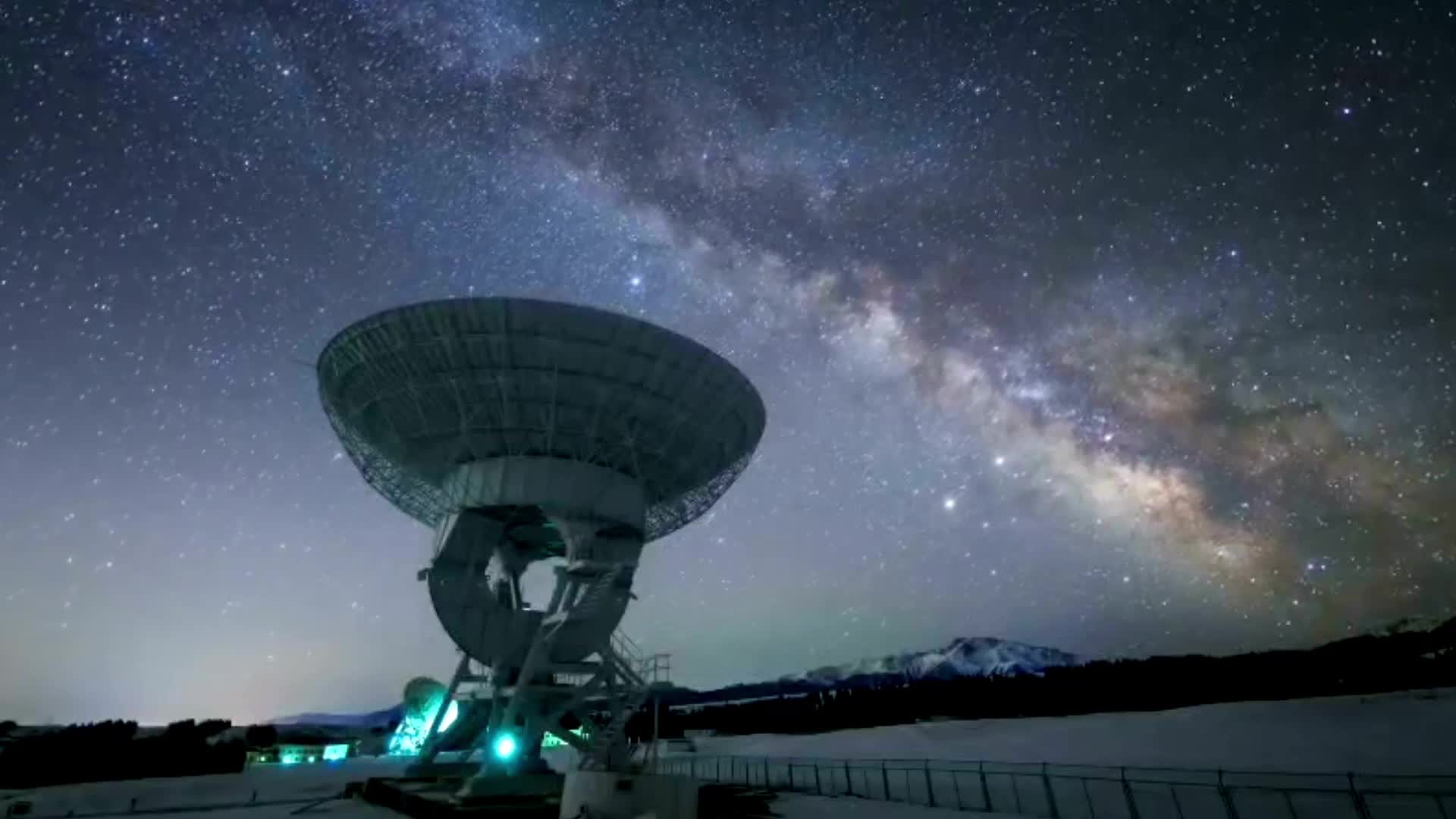 Decadal Survey on Astronomy and Astrophysics 2020
“It is essential that CMB-S4 produce transient alerts, as well as calibrated maps in all bands and on all angular scales that are openly usable and accessible on as rapid a cadence as practical”
[Speaker Notes: Priority work within the astronomy community!
Wait! I’ve never hear of this before! Why is this so important? What’s CMB-S4? Why do we need it to produce rapid alerts?]
Millimeter Transients
See Eftekhari et al., 2022 and references therein
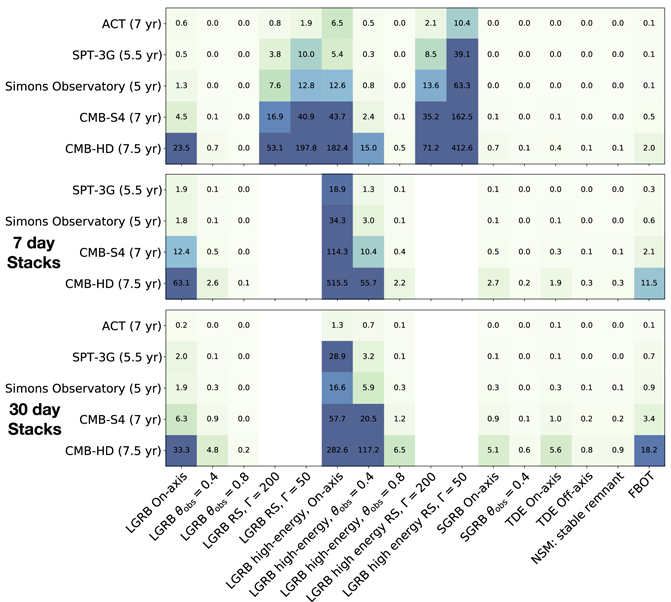 Observation Predictions
Eftekhari et al., 2022
Simulated synchrotron transients
Will see many extragalactic transient events
We have to know how to look for and identify them!
[Speaker Notes: - CMB surveys cover large sky area, can see many transients]
SPTpol: Whitehorn et al. 2016
One possible transient event
Broadly consistent with GRB orphan afterglow
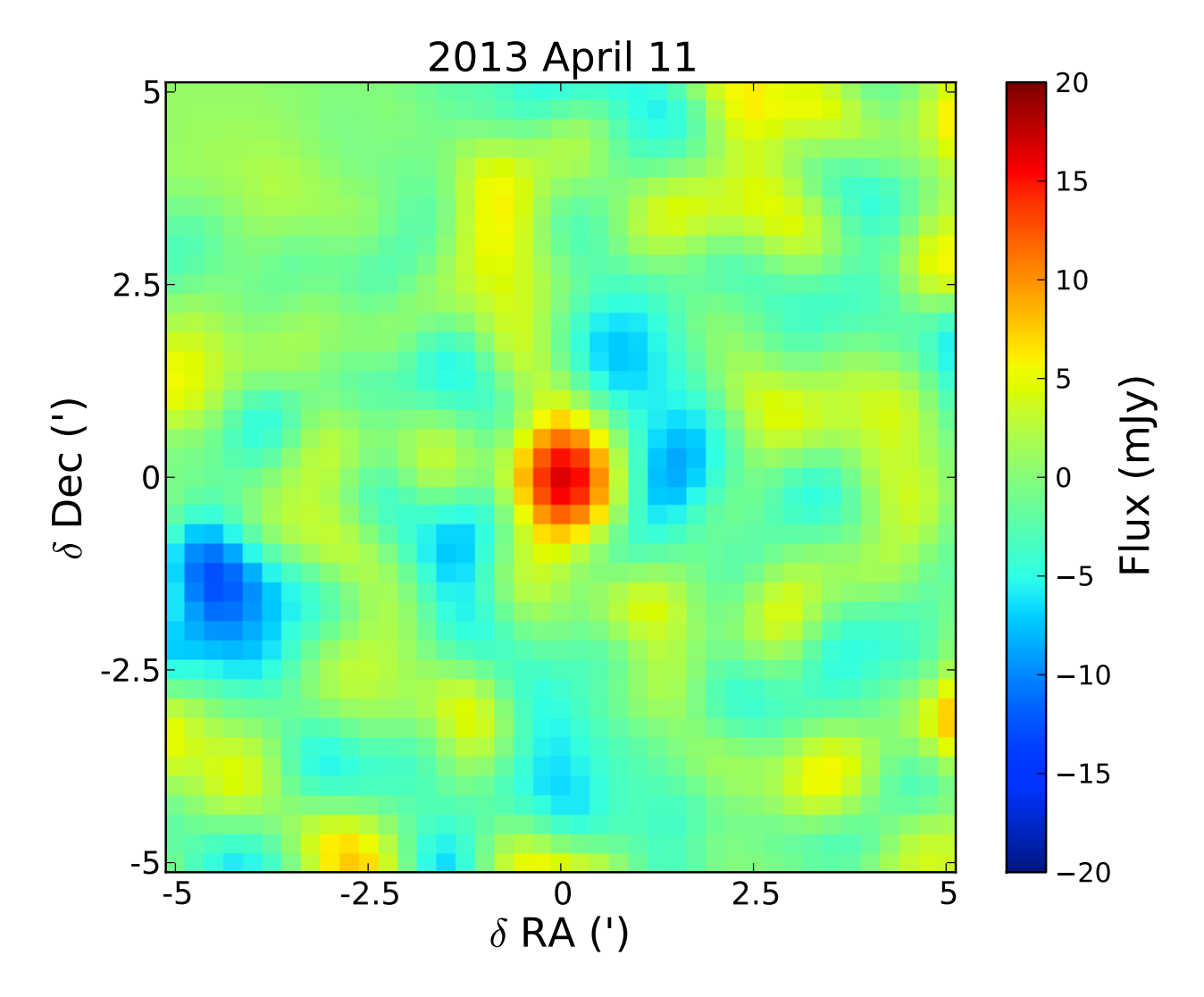 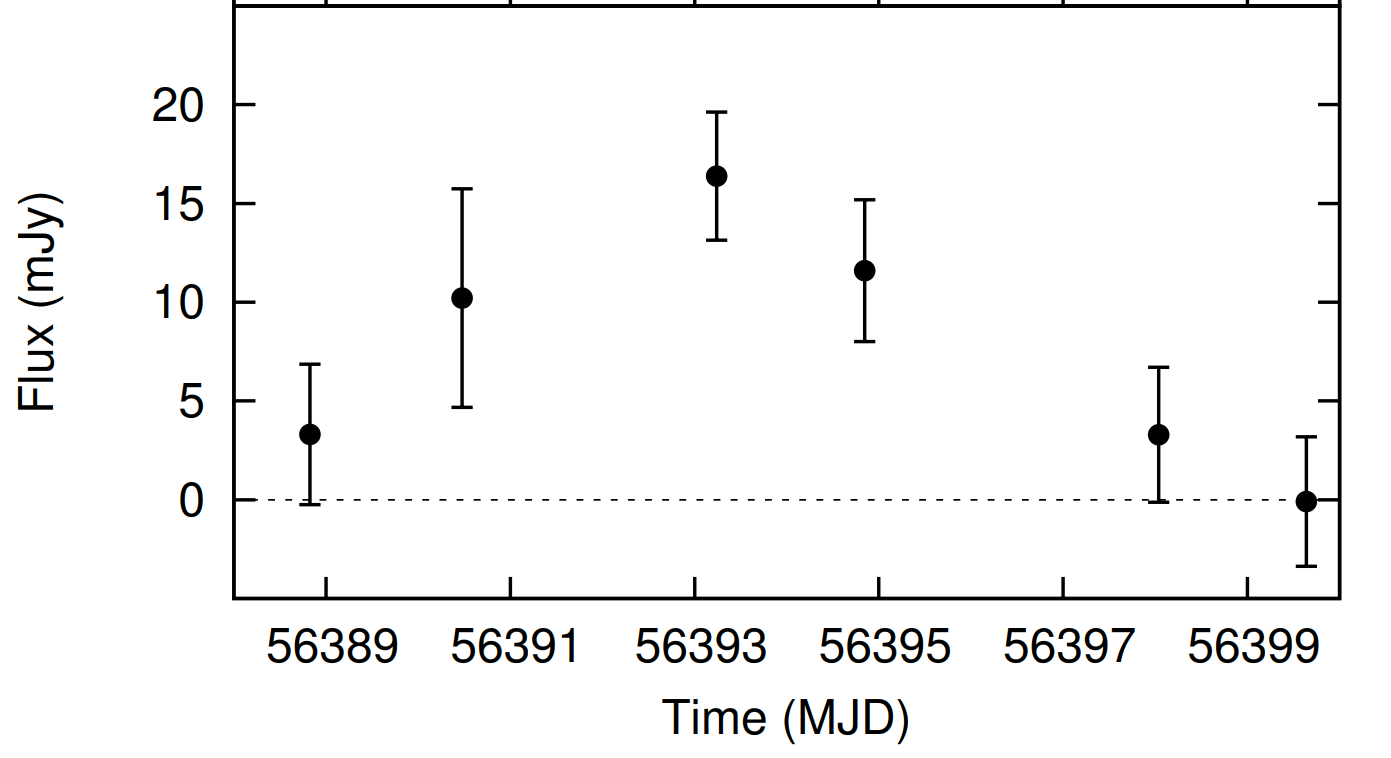 Whitehorn, N., Natoli, T., Ade, P. A. R., et al. 2016
[Speaker Notes: - Only a blind search could detect orphan afterglow (α > 1.5, self-absorbed synchrotron emission)]
ACT: Naess et al 2020a
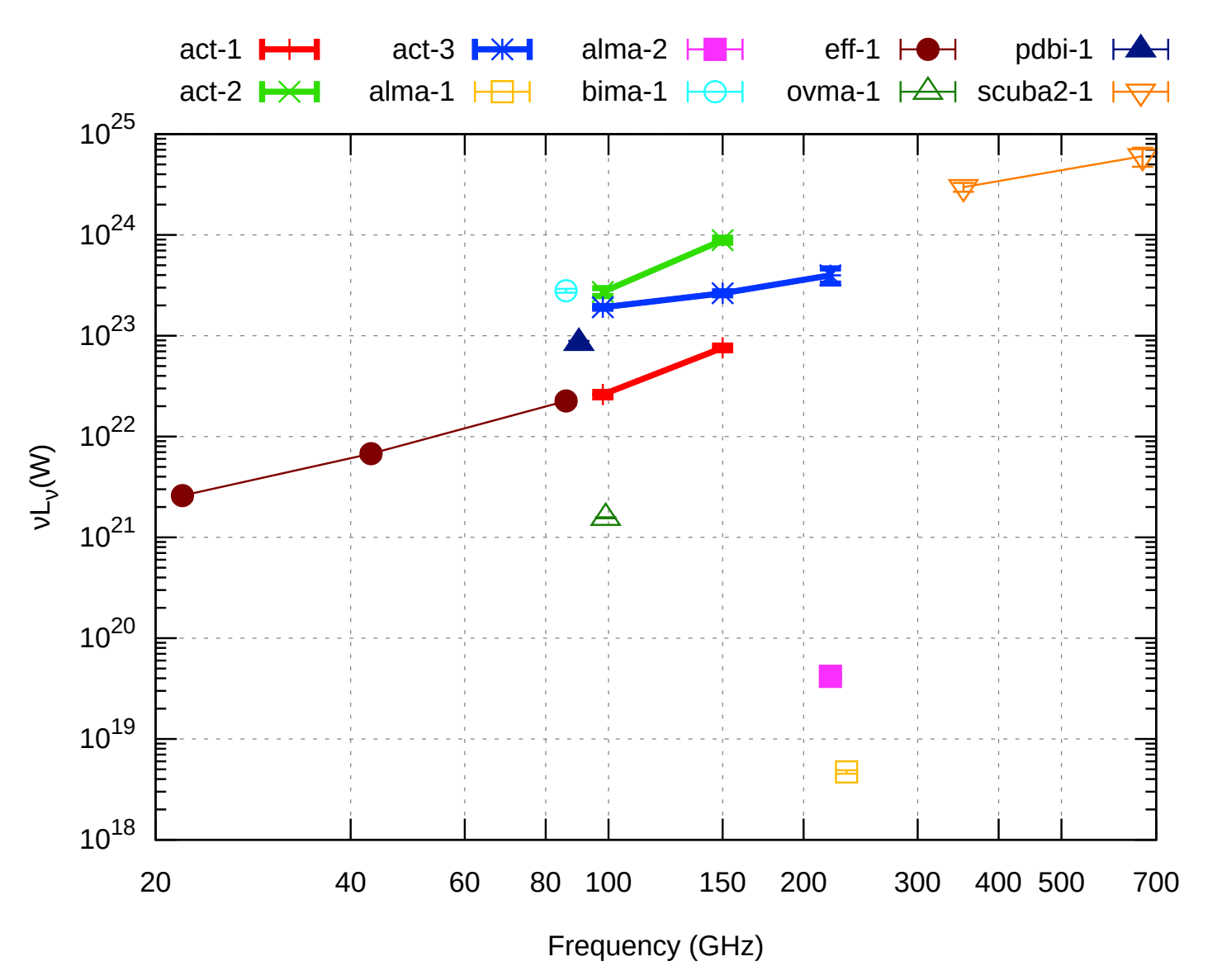 Serendipitous discovery of three bright transients
3-day maps for Planet 9 search
All have stellar counterparts with active coronas
May be caused by magnetic recombination
Naess, S., Battaglia, N., Richard Bond, J., et al. 2021a
SPT-3G: Guns et al 2021
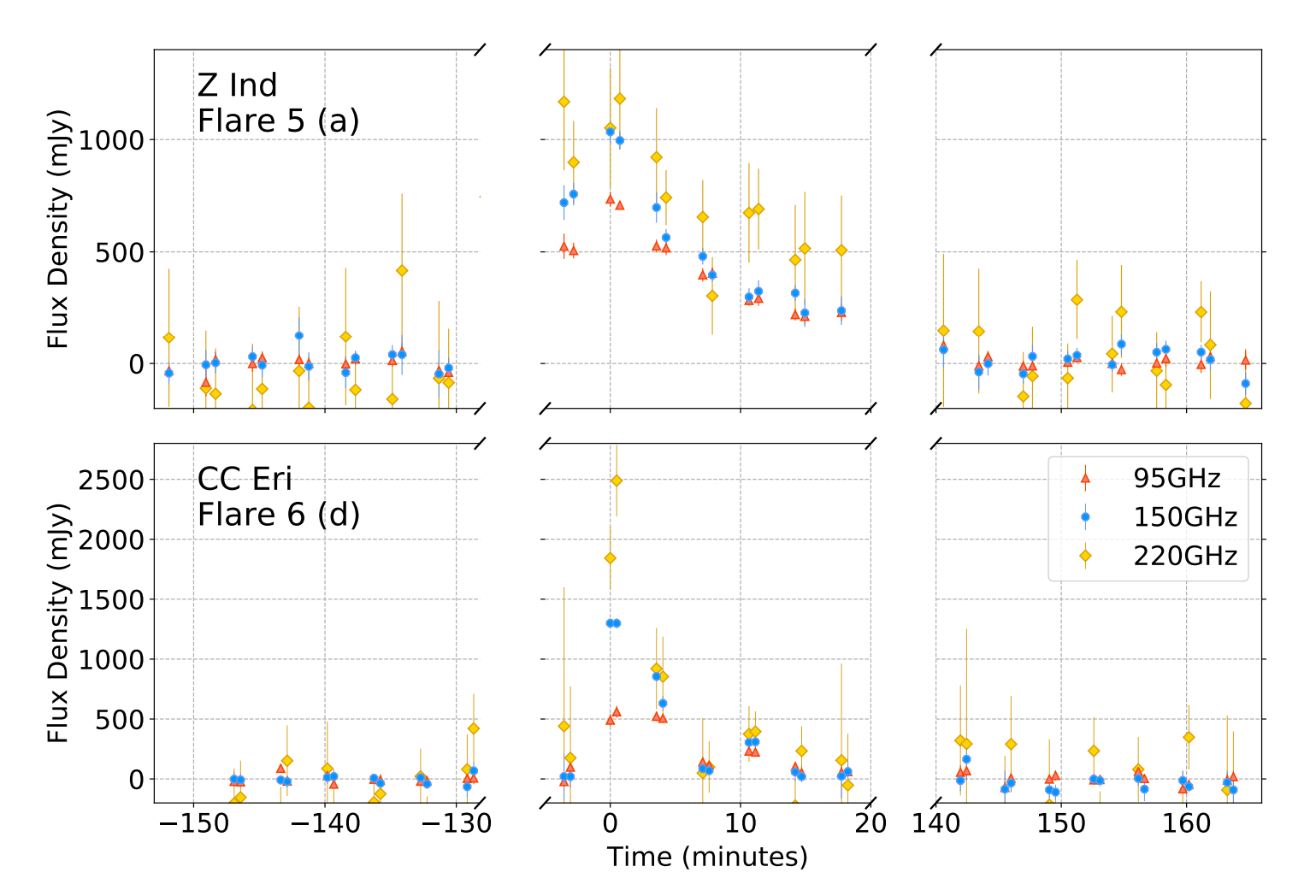 2 Possible Extragalactic Events
Longer duration (~weeks)
No obvious counterparts
Spectrum evolves
Consistent with newly formed jet
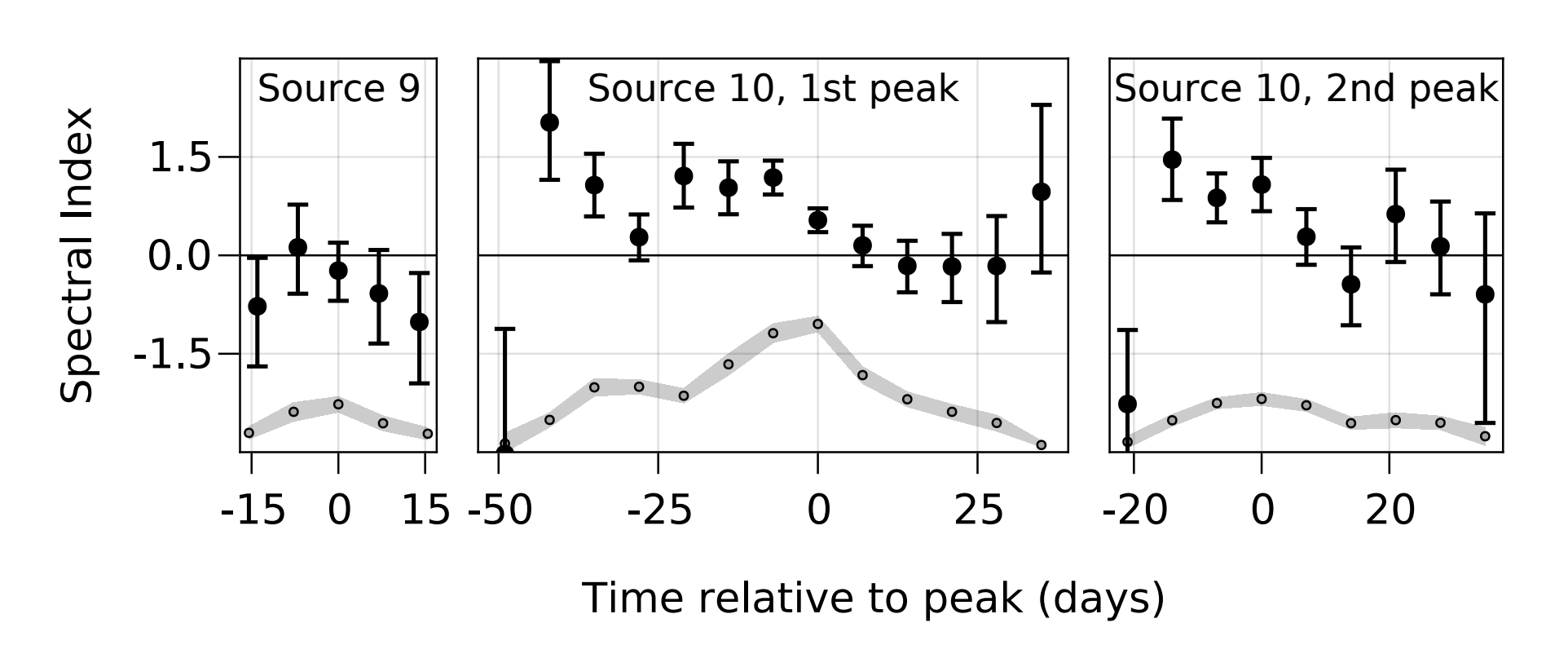 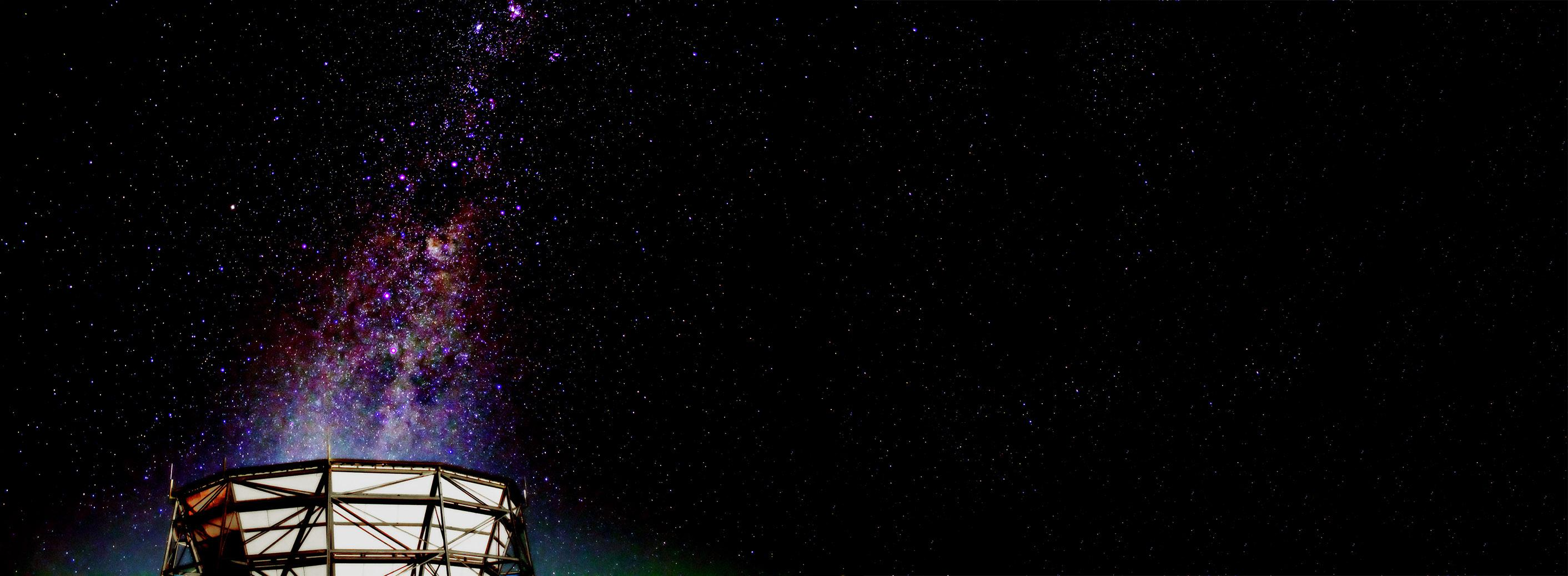 Atacama Cosmology Telescope
ACT (2008-2022) was a 6 meter microwave telescope covering 3 frequency bands across three arrays with arcminute-scale angular resolution
Surveyed 40% of the sky with roughly a weekly cadence
Allows us to conduct the largest systematic transient search in this band to date
act.princeton.edu
[Speaker Notes: The Atacama Cosmology Telescope, located in Chile is perhaps better known for doing work in well, cosmology. 
We survey 40% of the sky, 3 frequency bands across three arrays with arcminute-scale resolution. 
amazing work with Cosmology which was discussed earlier this week, 
but it also allows us to conduct the largest systematic transient search in the microwave to date
1,500 vs 17,000, about order of magnitude]
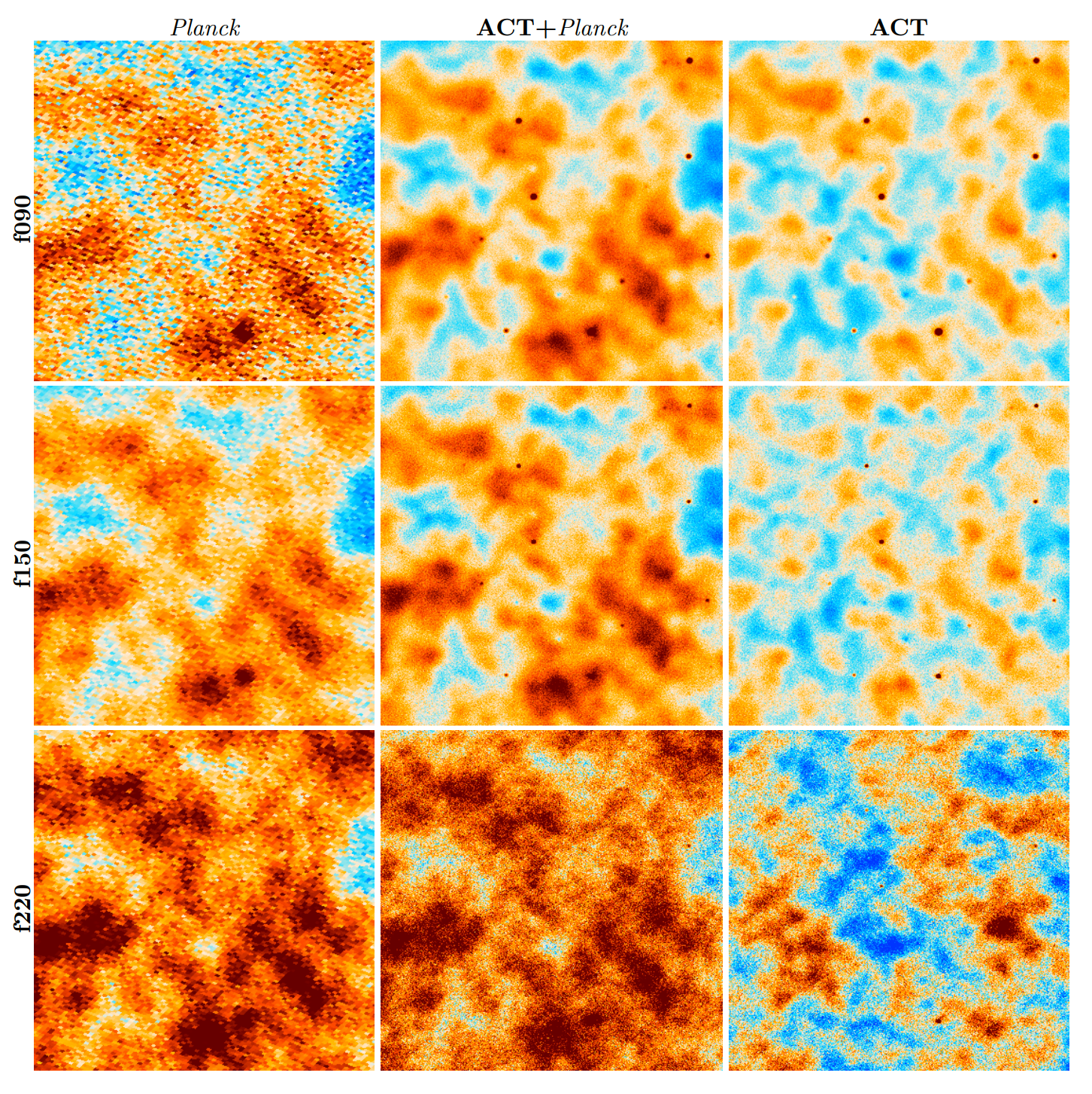 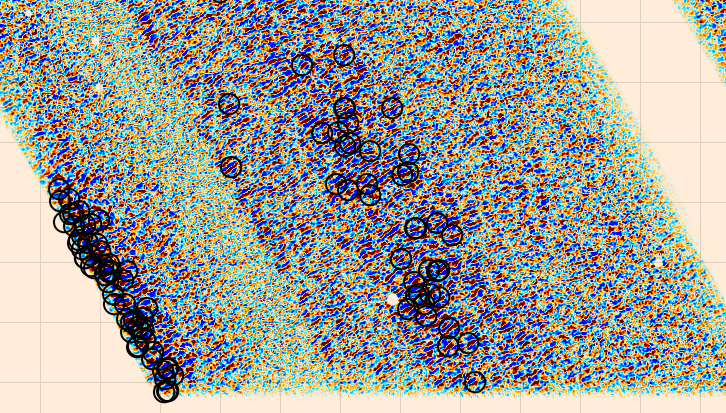 3-Day Maps
s17-19
Split data into 3-day mean subtracted, matched filtered maps
1 arcmin resolution
Find sources with SNR >5
Apply geometric data cuts
Naess 2020b et al
[Speaker Notes: So if you are a cosmologist, and you think of ACT or Planck data, you probably think of something like this. 
Beautiful maps taken from ten or more years of data, incredible high depth measurements of CMB
Frequency range of 90-220 GHz. 
But what if we could see the microwave in a new way?]
Analysis
[Speaker Notes: Note: found 8 events coincident with asteroids]
Li Y., Biermann E., et al. 2023
RSCVn
RSCVn
Rotating Variable
Spec. Binary
Eclipsing Binary
M-Star
7
4a/b
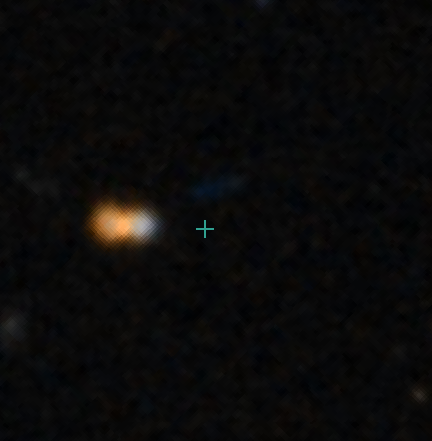 1
N3
15
12a/b
8
9
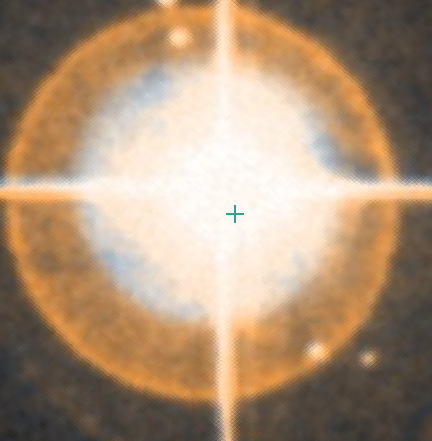 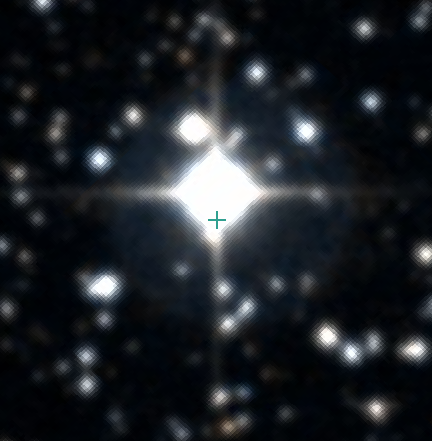 13
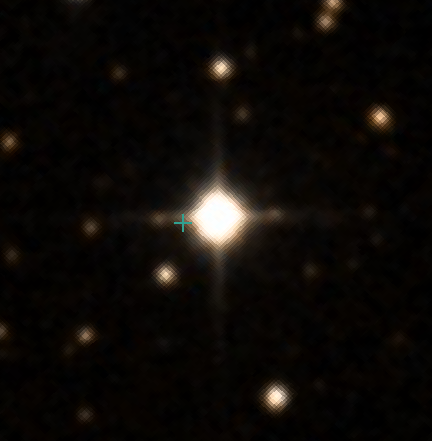 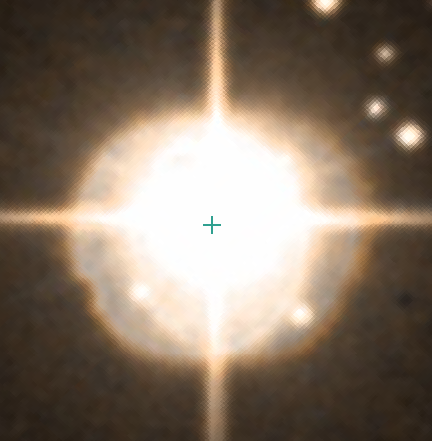 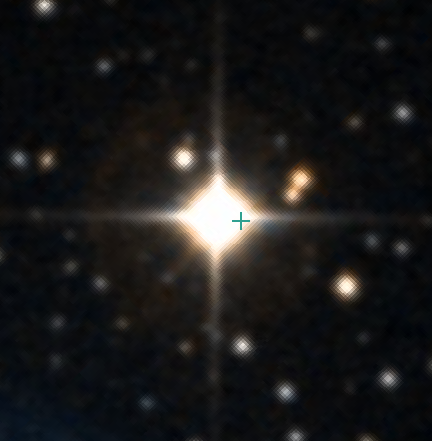 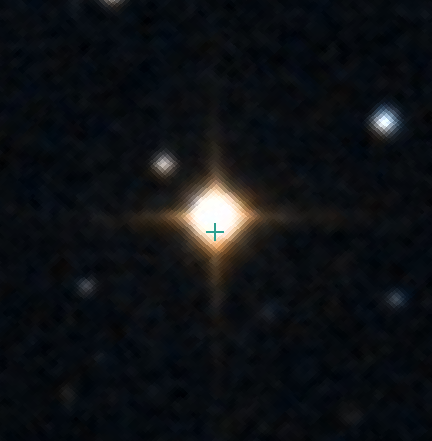 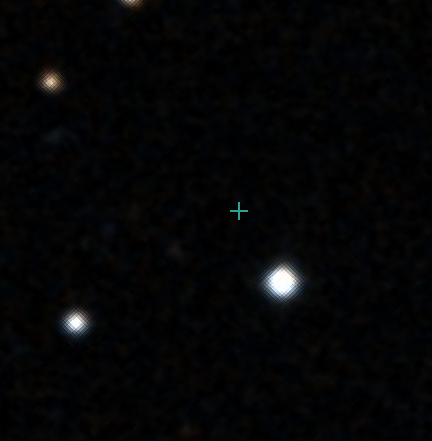 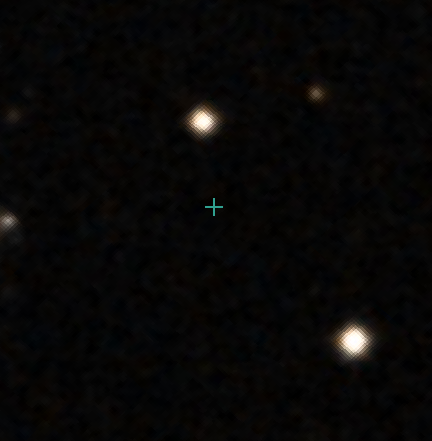 14
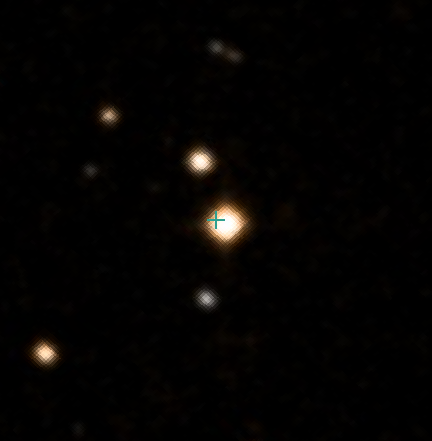 10
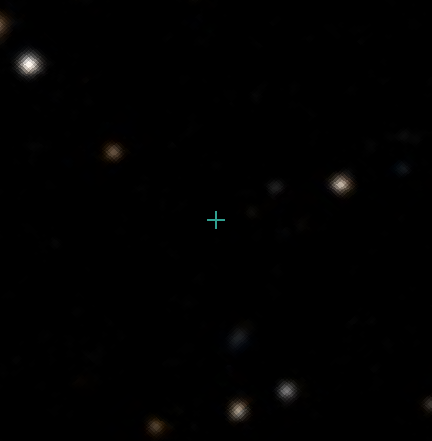 6
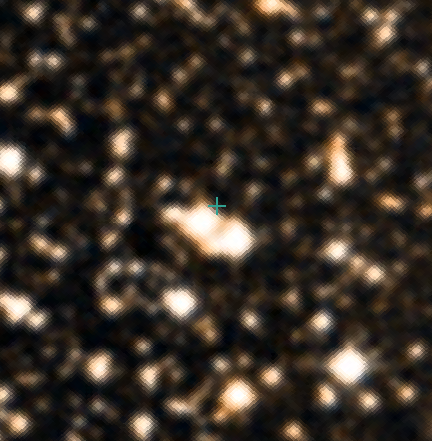 3
N1
5a/b
2
N2
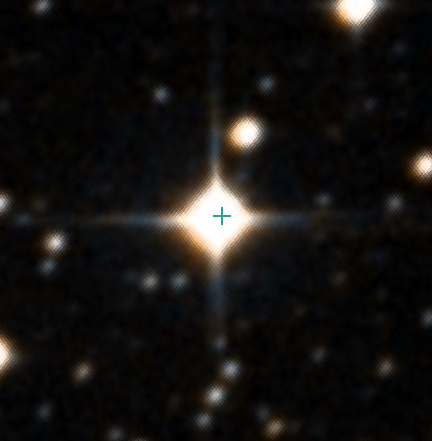 11
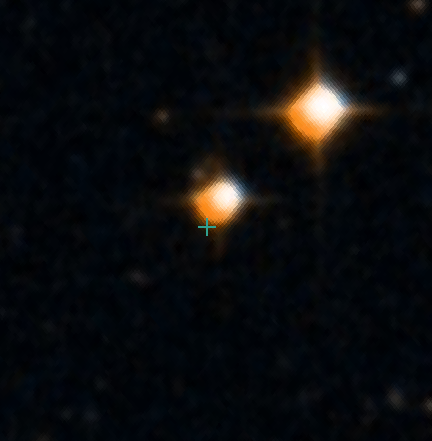 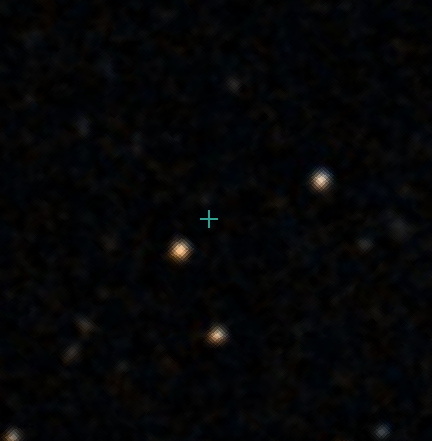 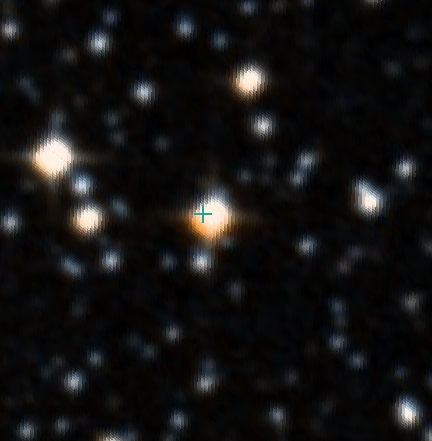 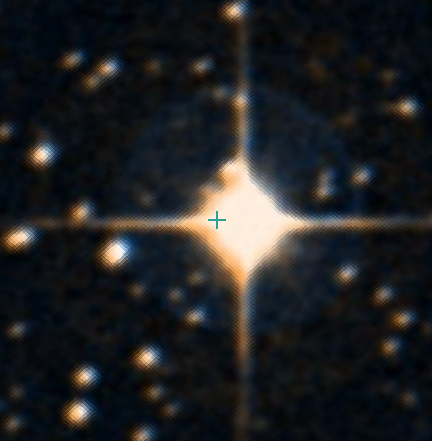 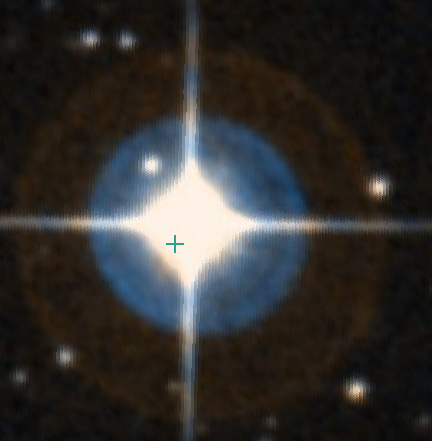 Eruptive M-Star
K-Star
Possible Counterparts
RSCVn
Rotating Variable
Li, Biermann, et al. 2023
Future Work
Perform search on single observation maps
Years worth of data yet to be analyzed!
Event rate for flaring stars in ACT
Lessons for future surveys
Simulations for Simons Observatory
Identify transients and counterparts in real time
How to differentiate flaring stars from extragalactic transients
Follow-up observations
[Speaker Notes: Not only transient work begin done in ACT. 
AGN variability and polarization from Adam Hincks. 
Looking forward to transient work Simons Observatory. 
ACT not optimized for transients
same sky area, greater sensitivity, and, 
ten times faster mapping speed. 
synchronously with the Rubin Observatory, expect many transient observations]
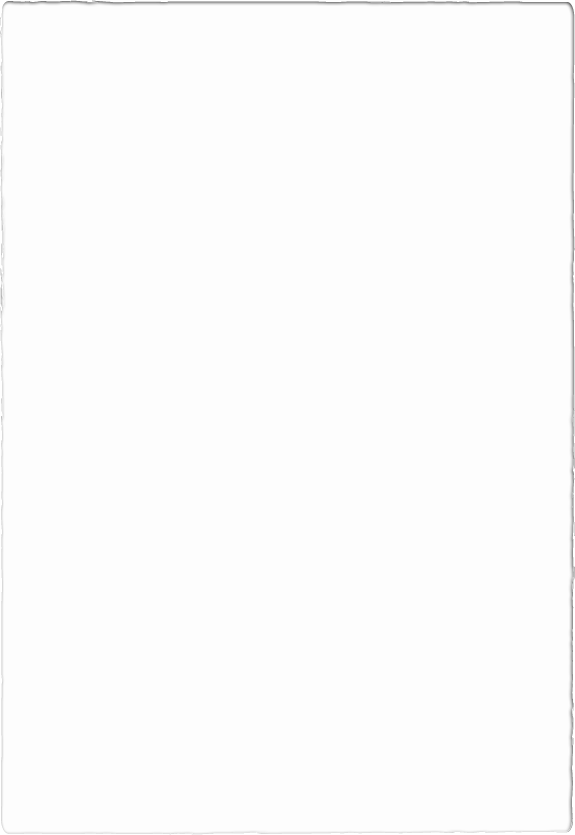 Transients in ACT Data
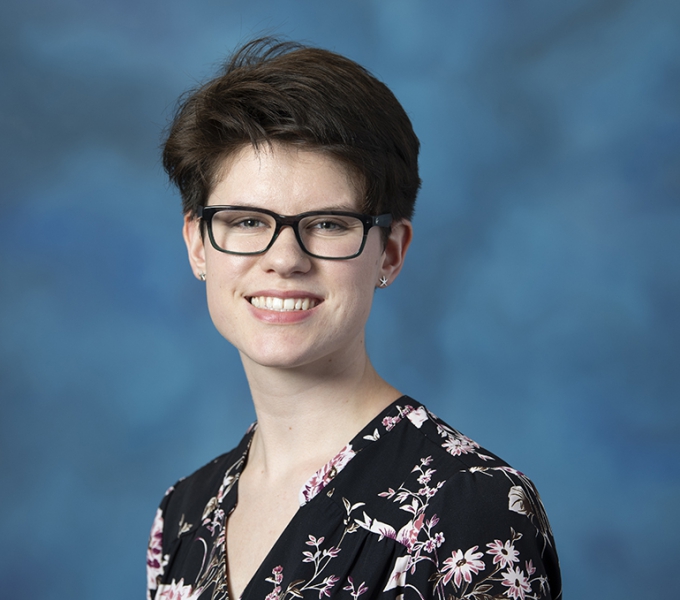 Emily Biermann
University of Pittsburgh
emily.biermann.@pitt.edu
Bonus Slides
Millimeter Transient Events
Eftekhari et al., 2022
[Speaker Notes: Normalized flux density models of simulated events at 100GHz
High energy, relativistic  bright peak, shorter duration
Lower energy, nonrelativistic (Sne)  lower peak, longer duration]
Synchrotron Millimeter Transients
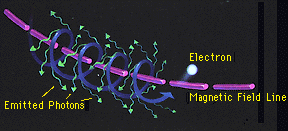 Nasa.gov
Particles radiate when accelerated by magnetic field
Emits across the spectrum but high flux in radio
See Rybicki and Lightman, 2004
What we can learn from a blind search
RS emission in GRB
Unbiased probe of RS emission
Build statistical sample of GRB observations with blind searches
Learn about jet and ambient energies from targeted searches
TDEs Relativistic Jets
Fraction of TDEs that produce jets is unknown
FBOTs
More detections in mm and radio will determine if these produce jets
Four detections in radio so far allow us to be optimistic we’ll be able to study these events in the microwave
[Speaker Notes: Also, follow-up!]
SPT-3G: Guns et al 2021
Blind search yielded 13 galactic events at 8 locations
~min – hour duration
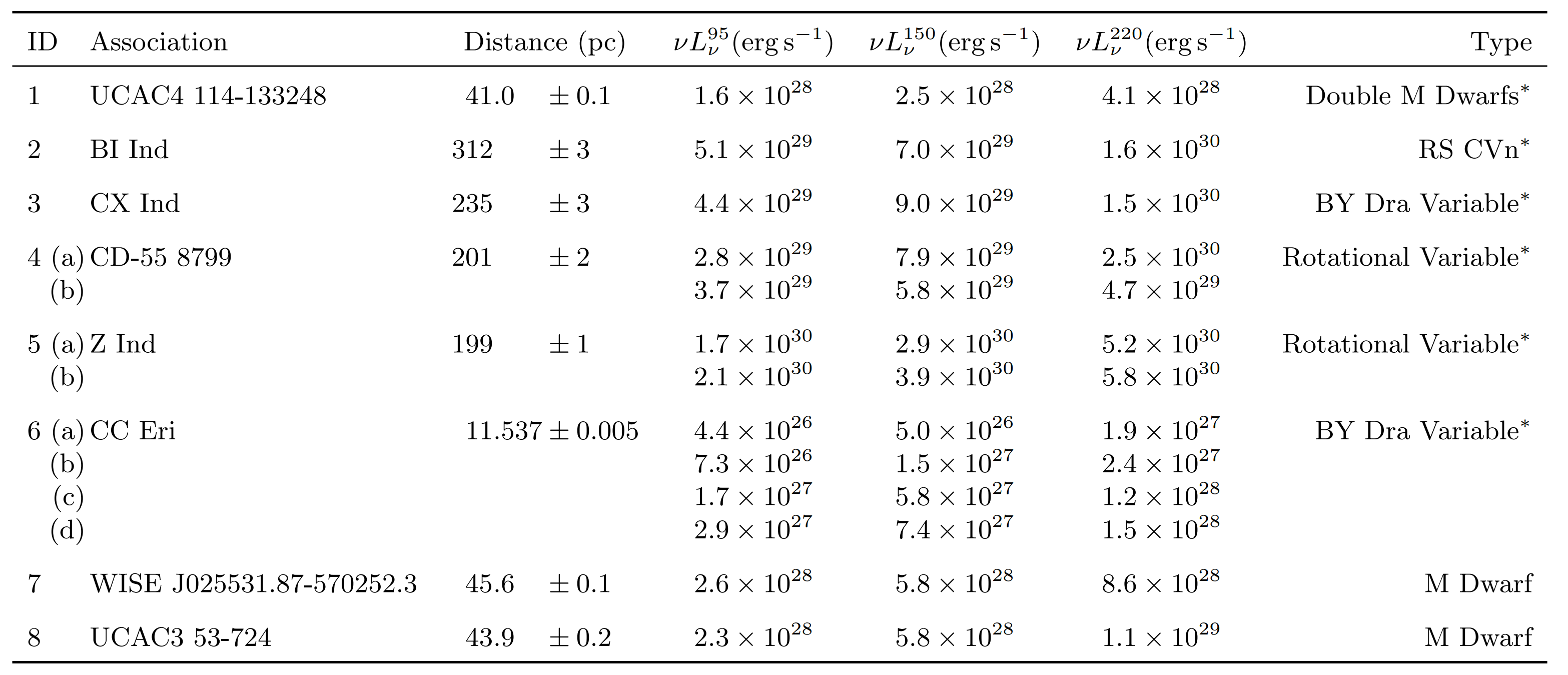 Guns, S., Foster, A., Daley, C., et al. 2021
[Speaker Notes: Flat Spectra  Synchrotron Emission
Lack of polarization  optically thick or inhomogenous emission region
X-ray emitters except for M dwarfs]
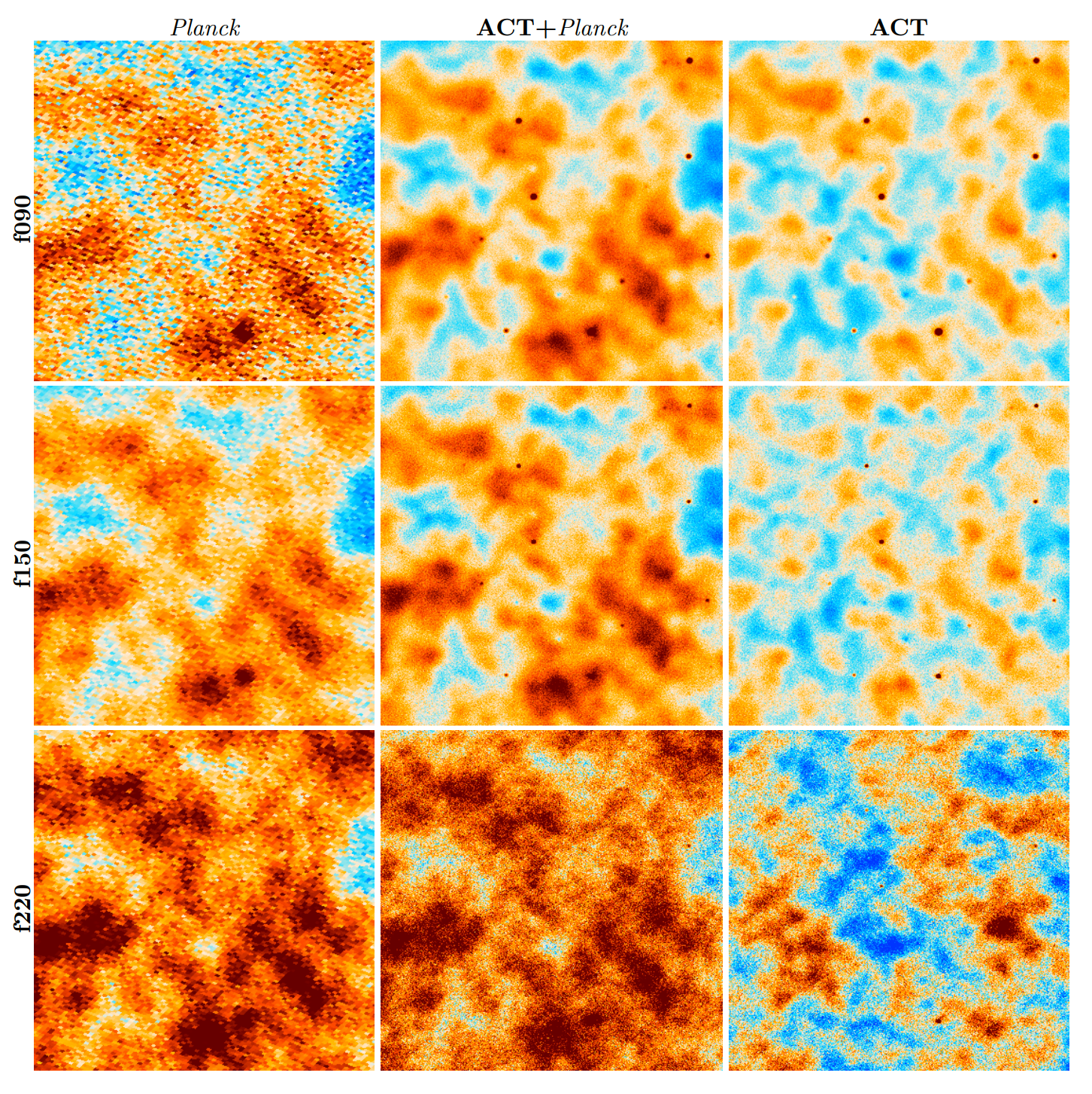 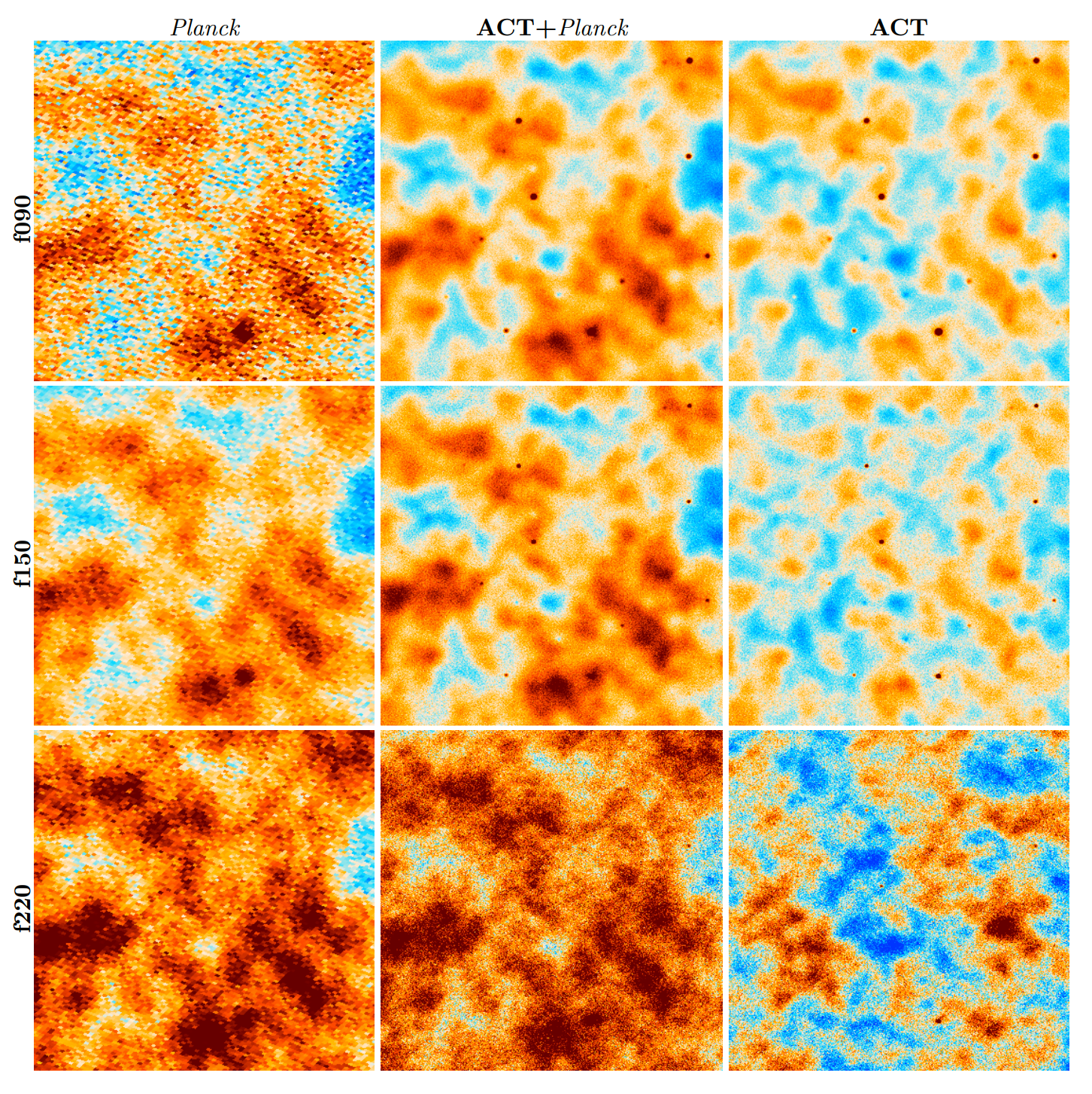 ACT DR5 Maps [1]
Data from 2008-2018

3 square deg cutouts

0.5 arcmin resolution

depths of 8/8/30 µK-arcmin at f090/f150/f220 in this region
Naess 2020 et al
[Speaker Notes: So if you are a cosmologist, and you think of ACT or Planck data, you probably think of something like this. 
Beautiful maps taken from ten or more years of data, incredible high depth measurements of CMB
Frequency range of 90-220 GHz. 
But what if we could see the microwave in a new way?]
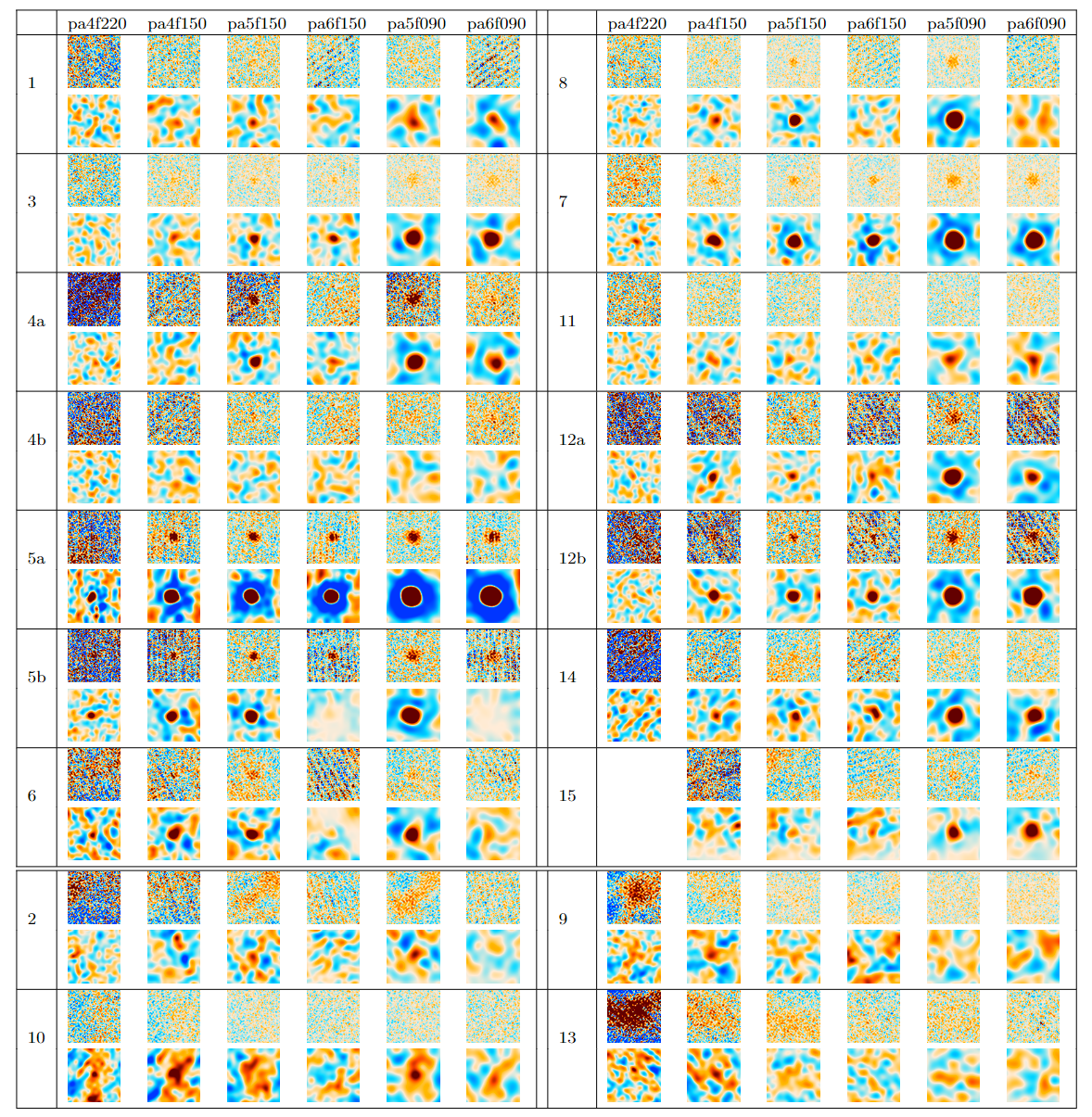 Remaining Candidates
[Speaker Notes: Events 2, 9, 10, and 13 are poor quality]
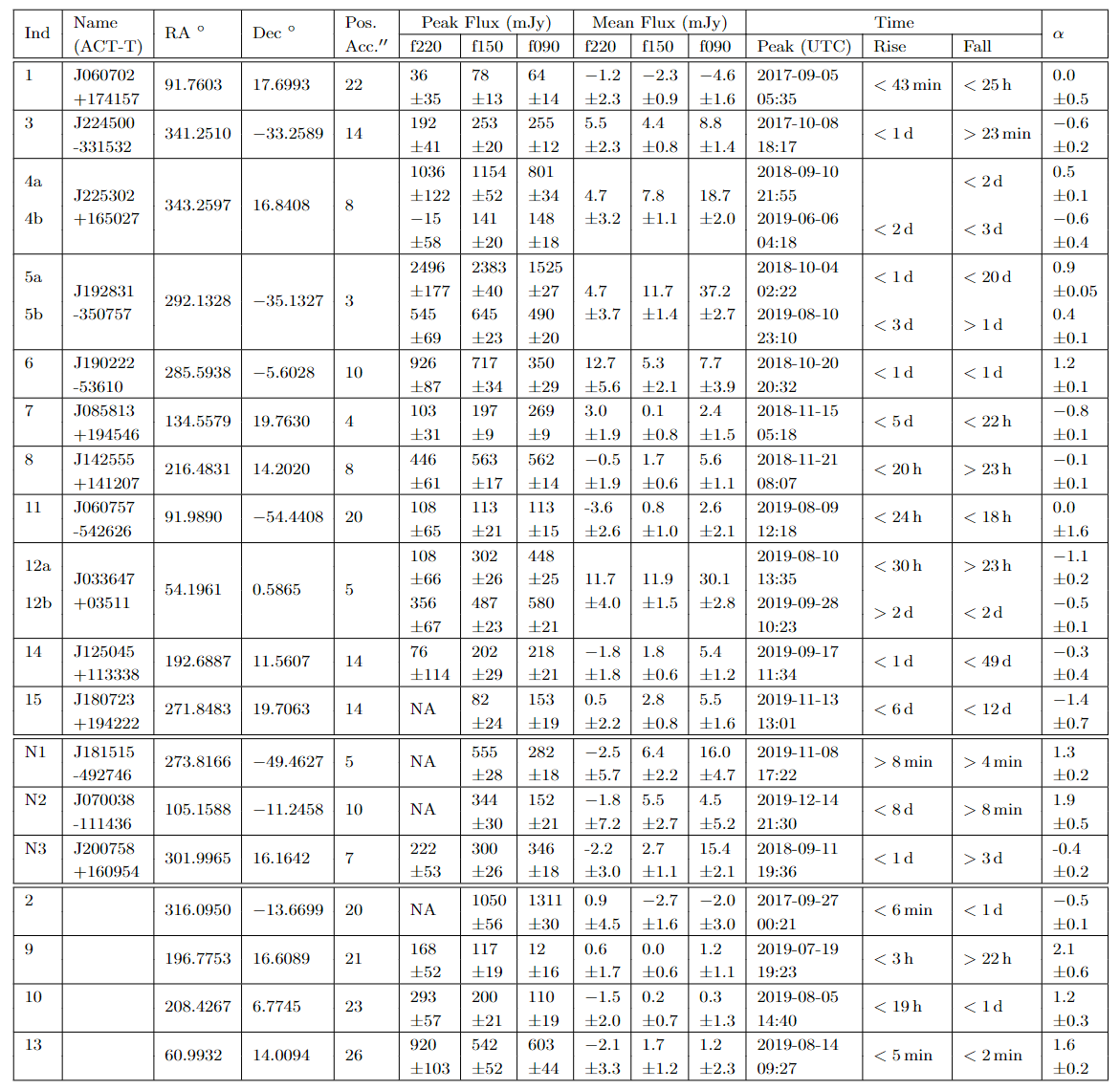 Depth-1 Maps
Single Scan maps
Maximum cadence and precise event timing
Ideal for transient detection!
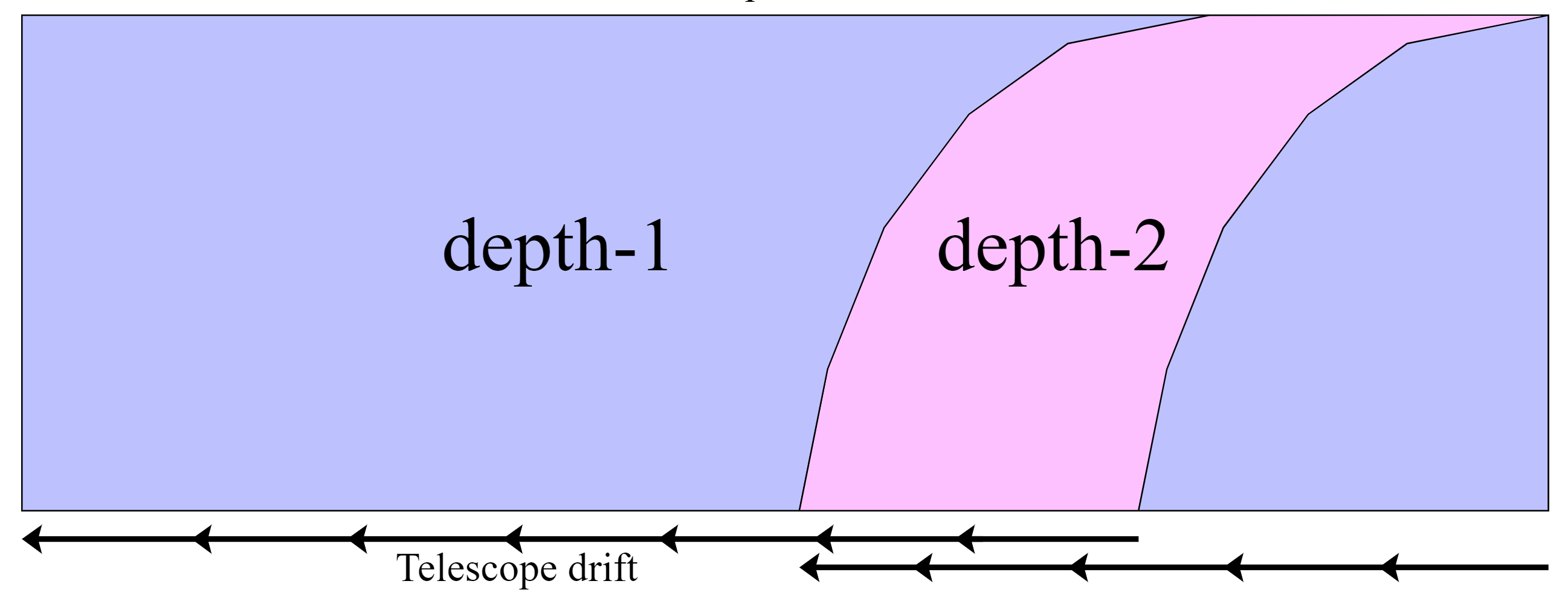 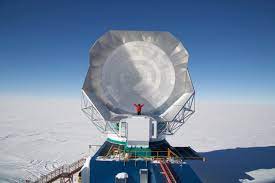 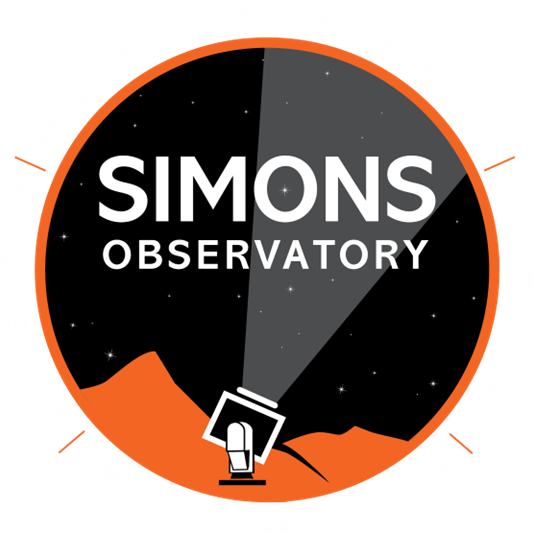 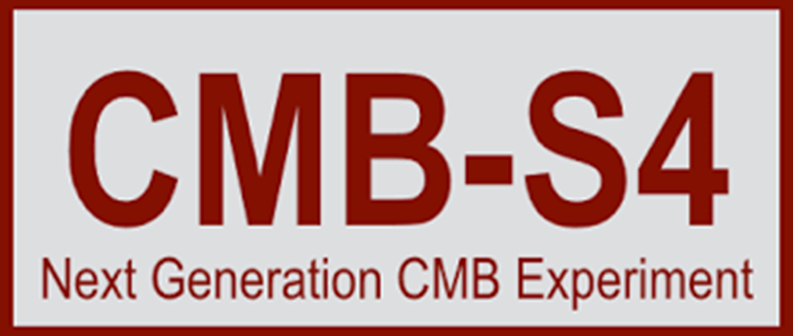 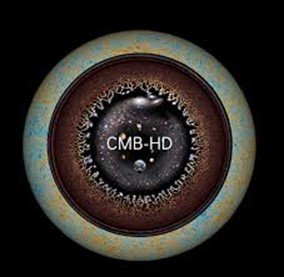 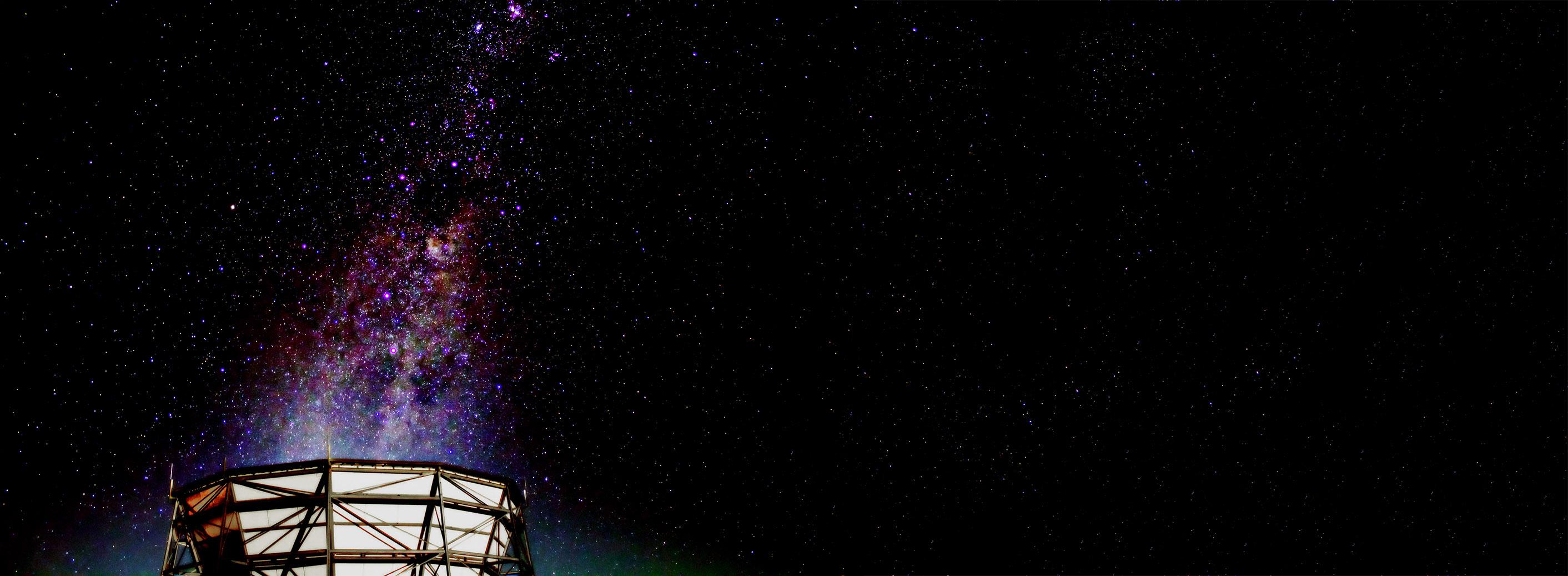 Current and Future CMB Surveys
Past/Current Surveys
ACT
SPT
Near Future
Simons Observatory
Looking ahead
CMB-S4 (2029)
CMB-HD (Proposed)
[Speaker Notes: CMB surveys have a wide field of view, will see many transient events]